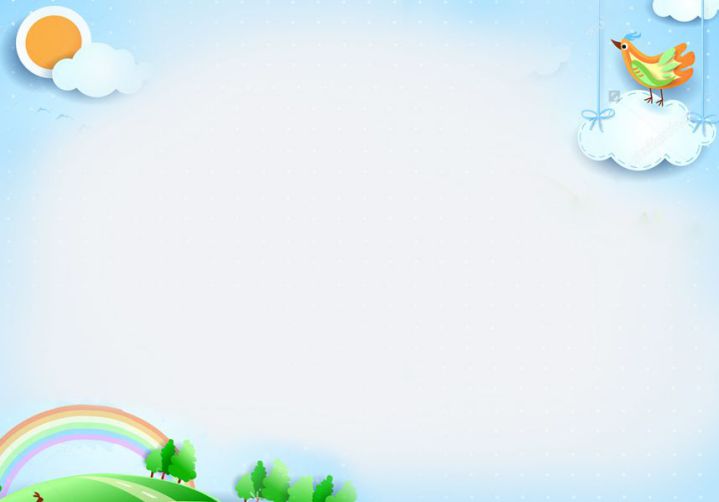 TIẾT 13
Nhạc lí: - Thứ tự các dấu thăng, giáng ở hoá biểu. 
                - Giọng cùng tên.
Tập đọc nhạc: TĐN số 4
Giáo viên thực hiện: Nguyễn Khánh Vũ
I/ Nhạc lý:
1. Thứ tự các dấu thăng ở hóa biểu:
Em có nhận xét gì về sự xuất hiện của các dấu thăng trên hóa biểu?
- 1 dấu thăng (Fa thăng)
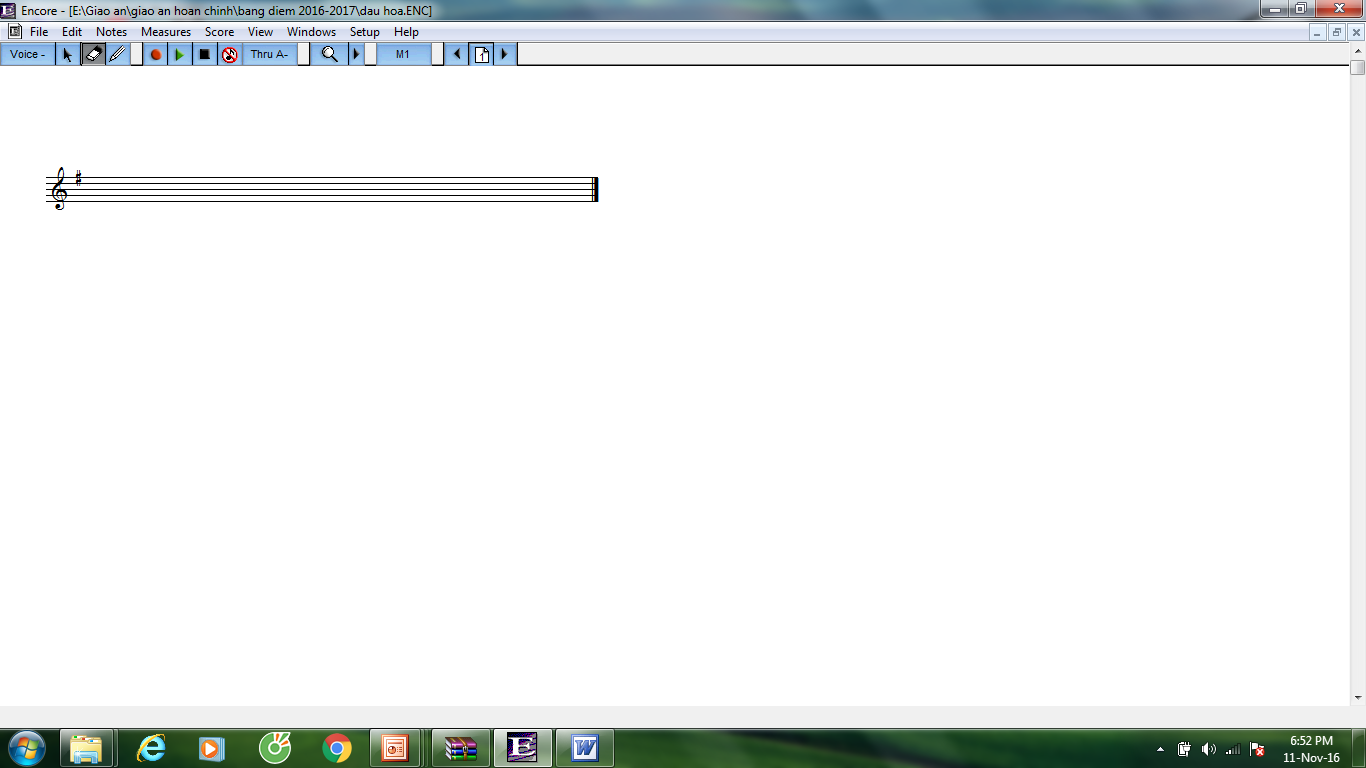 - 2 dấu thăng (Fa thăng, Đô thăng)
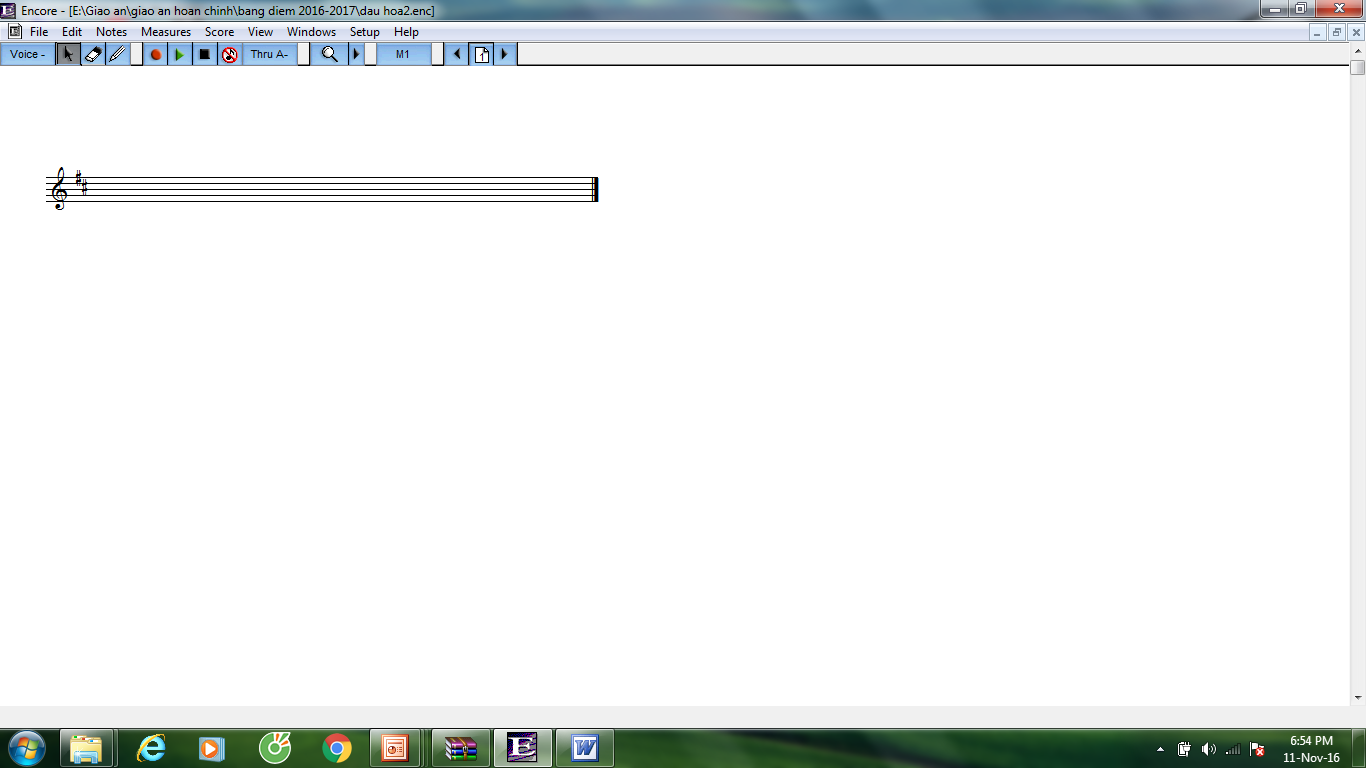 - 3 dấu thăng (Fa thăng, Đô thăng, Sol thăng)
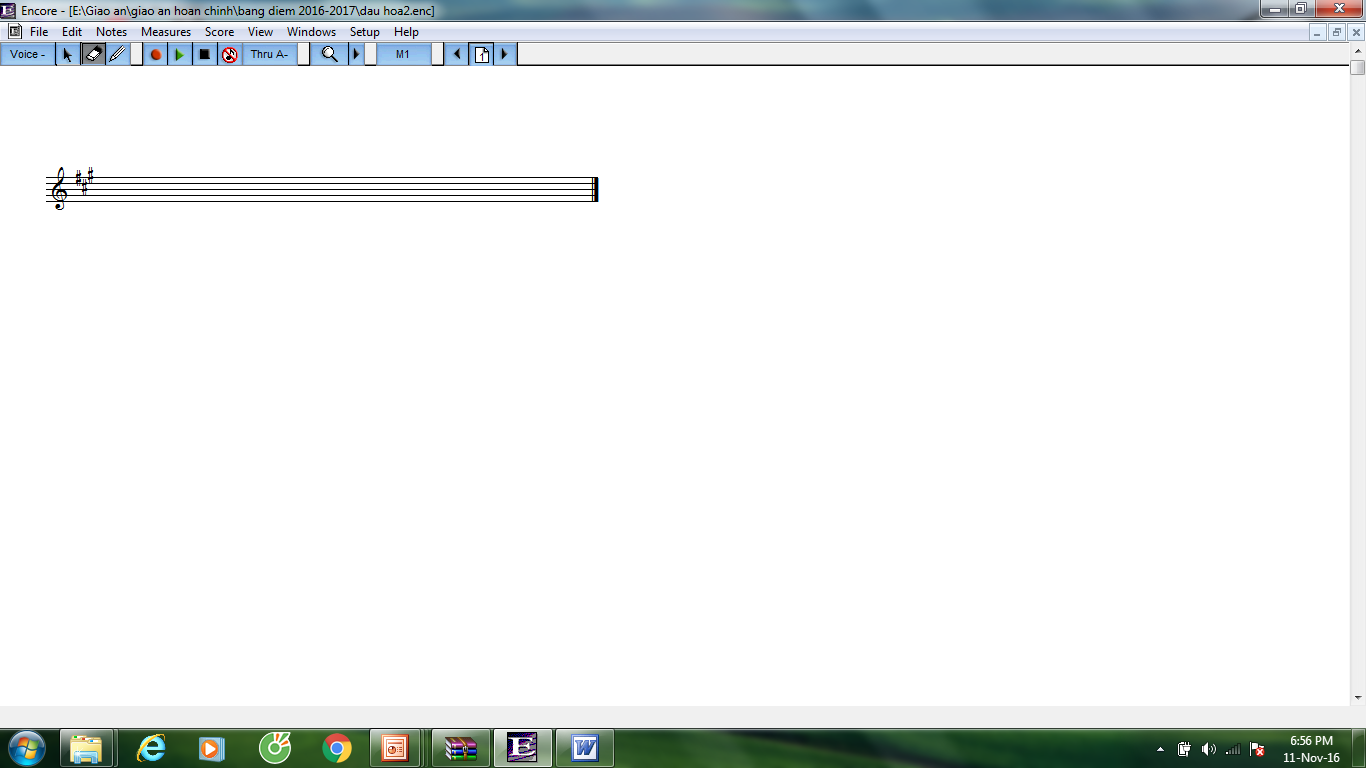 - 4 dấu thăng (Fa thăng, Đô thăng, Sol thăng, Rê thăng)
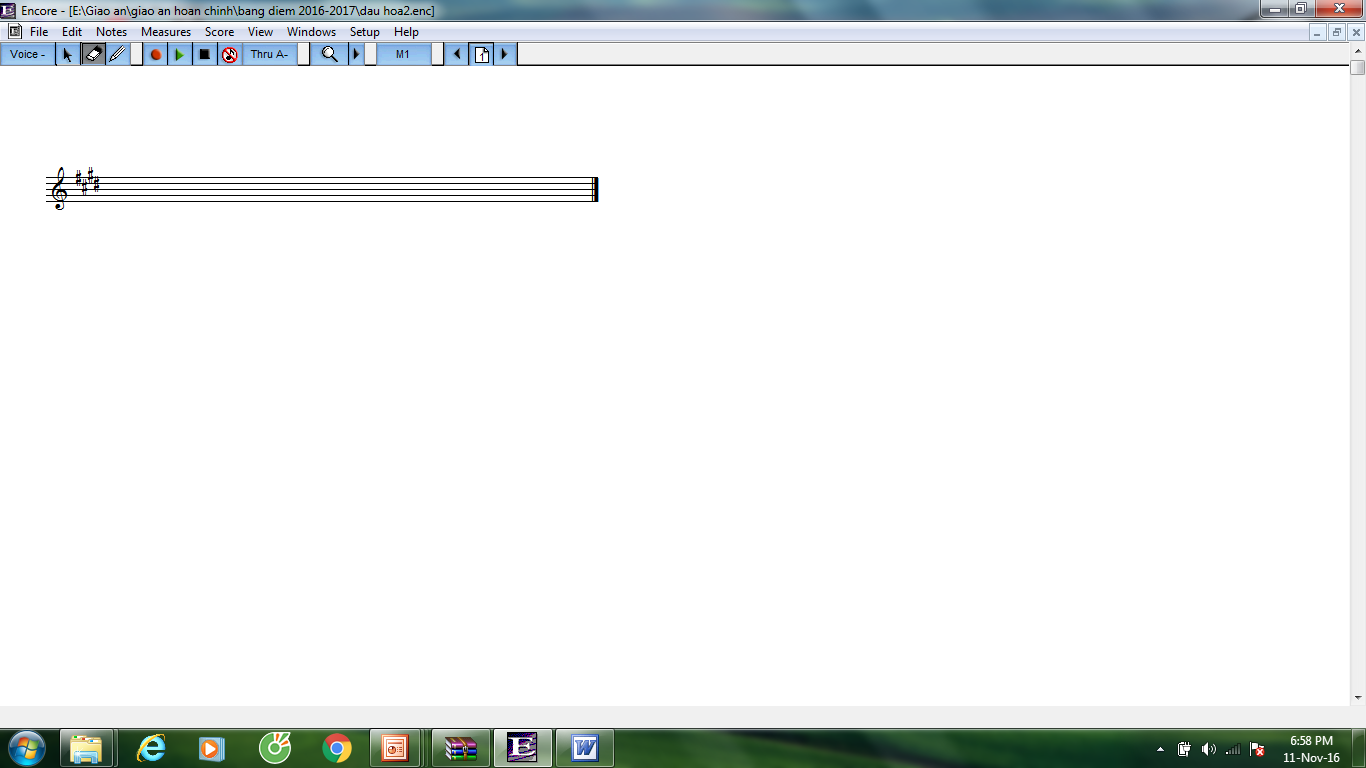 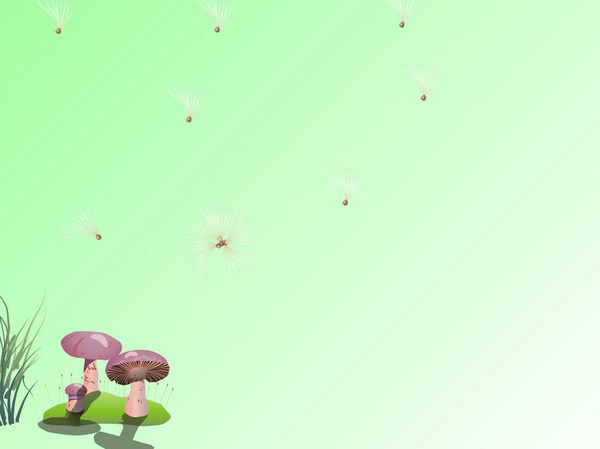 I/ Nhạc lý:
1. Thứ tự các dấu thăng ở hóa biểu:
Dấu thăng trên hóa biểu xuất hiện theo quy luật quãng 5 đi lên.
quãng 5
quãng 5
quãng 5
Pha thăng
Đô thăng
Sol thăng
Rê thăng
quãng 5
quãng 5
quãng 5
Mi thăng
La thăng
Si thăng
I/ Nhạc lý:
2. Thứ tự các dấu giáng ở hóa biểu:
Em có nhận xét gì về sự xuất hiện của các dấu giáng trên hóa biểu?
1 dấu giáng (Si giáng)
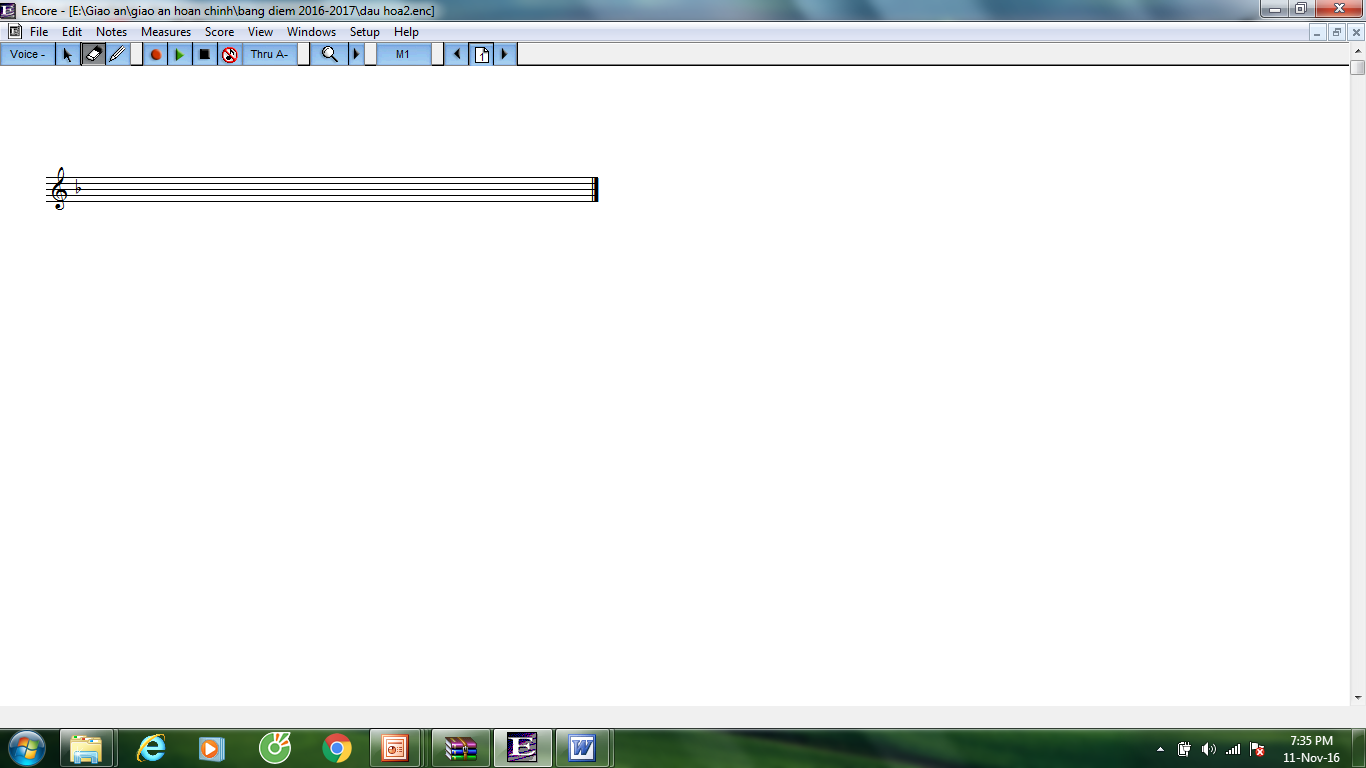 2 dấu giáng (Si giáng, Mi giáng)
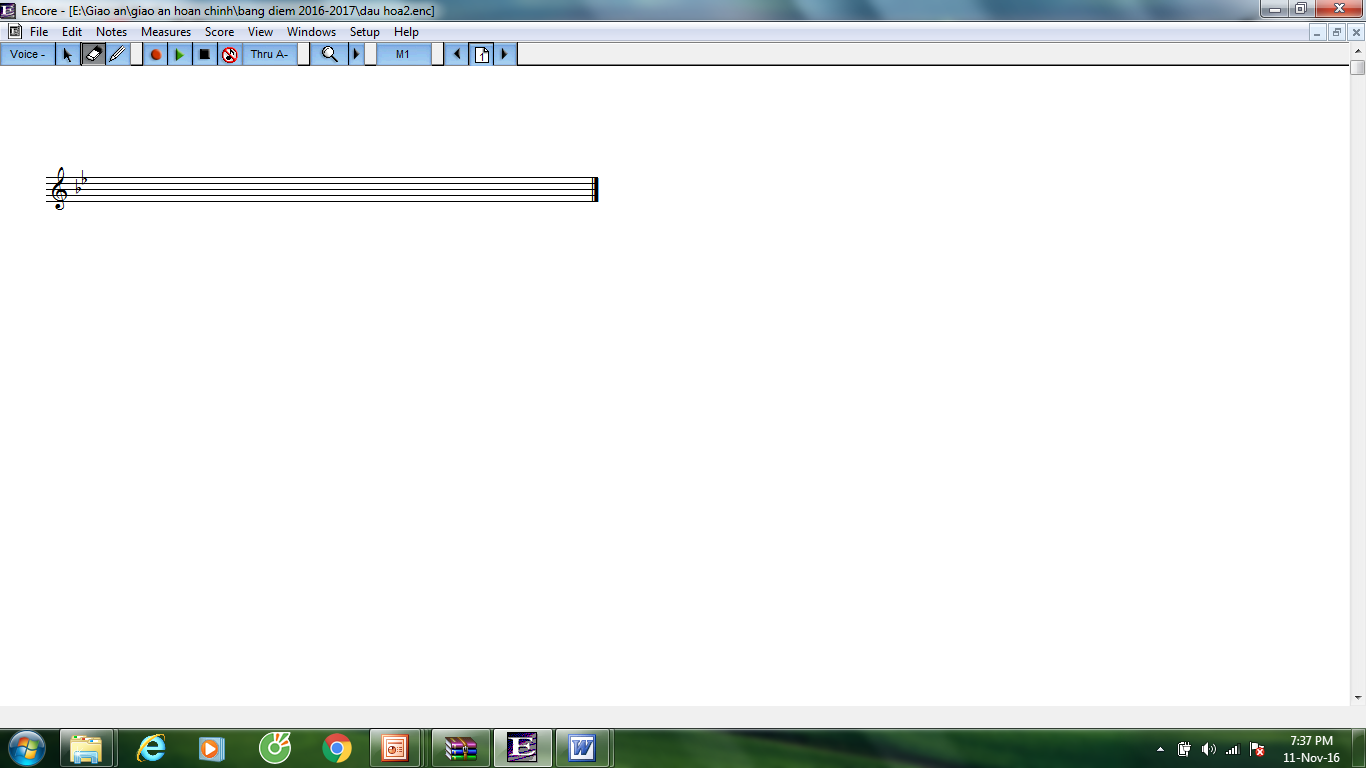 3 dấu giáng (Si giáng, Mi giáng, La giáng)
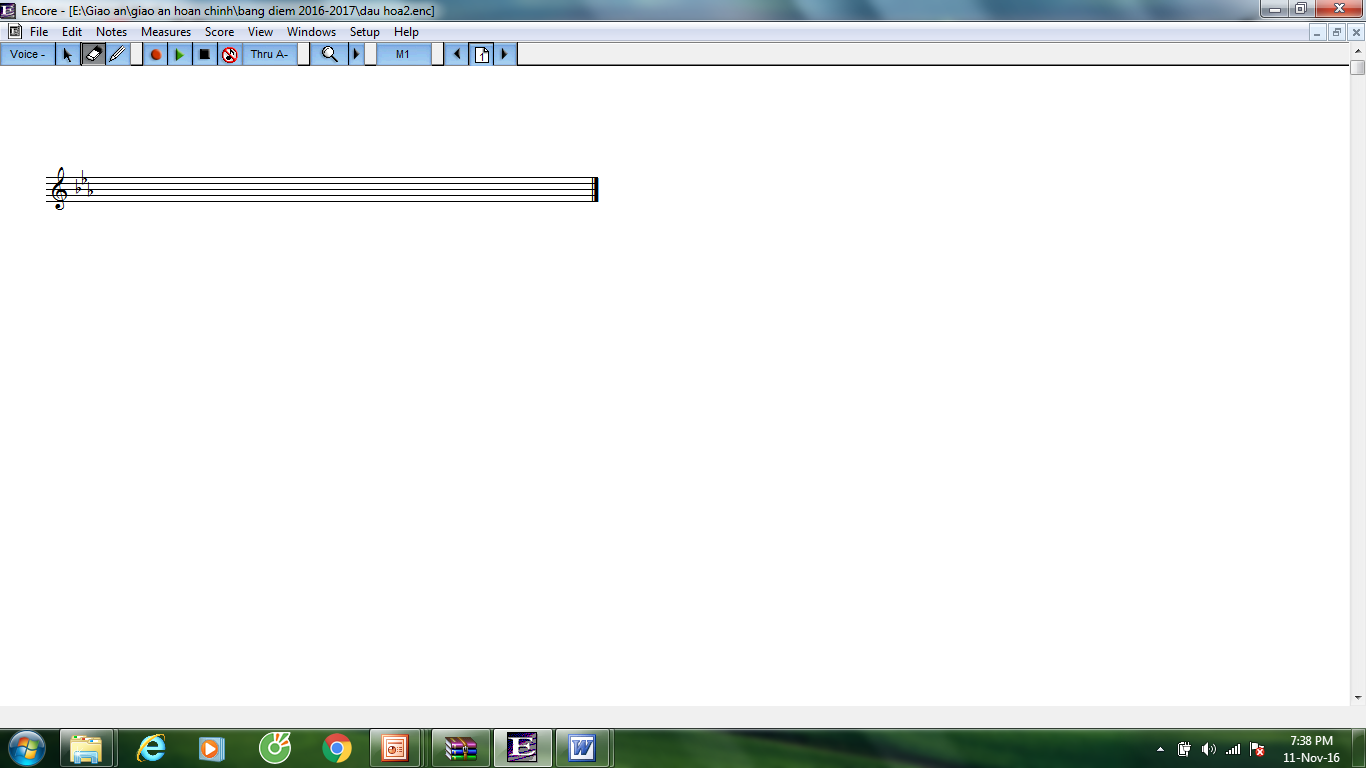 4 dấu giáng (Si giáng, Mi giáng, La giáng, Rê giáng)
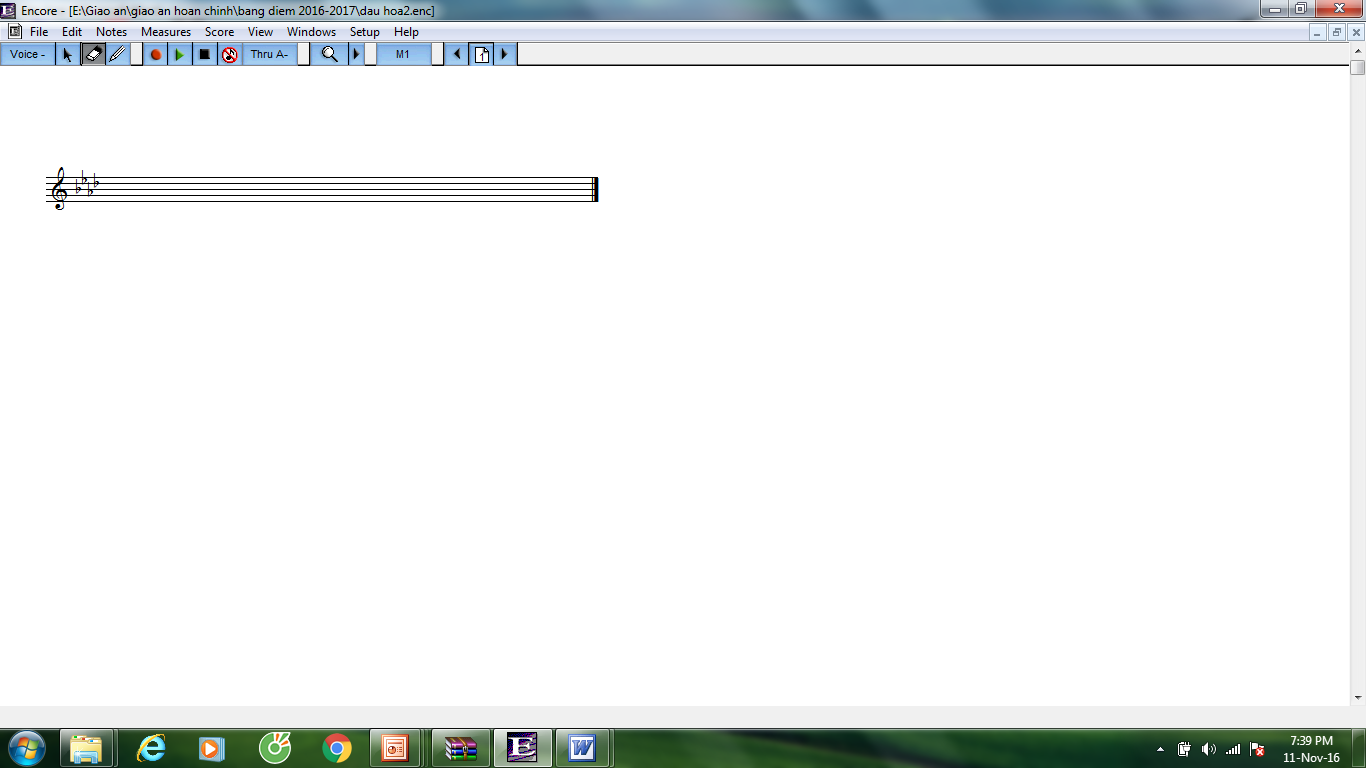 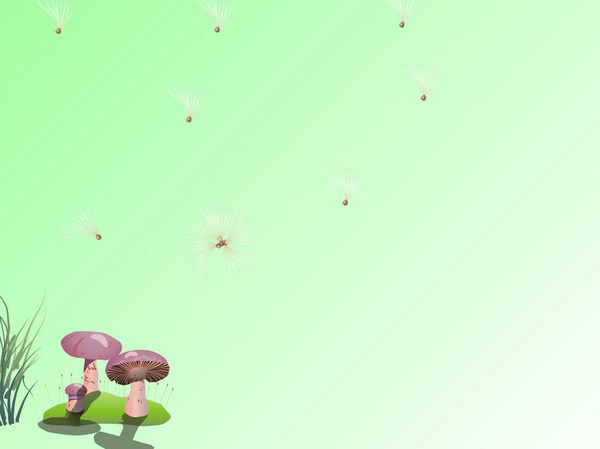 I/ Nhạc lý:
2. Thứ tự các dấu giáng ở hóa biểu:
Dấu giáng trên hóa biểu xuất hiện theo quy luật quãng 5 đi xuống.
quãng 5
quãng 5
quãng 5
Si giáng
Mi giáng
La giáng
Rê giáng
quãng 5
quãng 5
quãng 5
Đô giáng
Sol giáng
Fa giáng
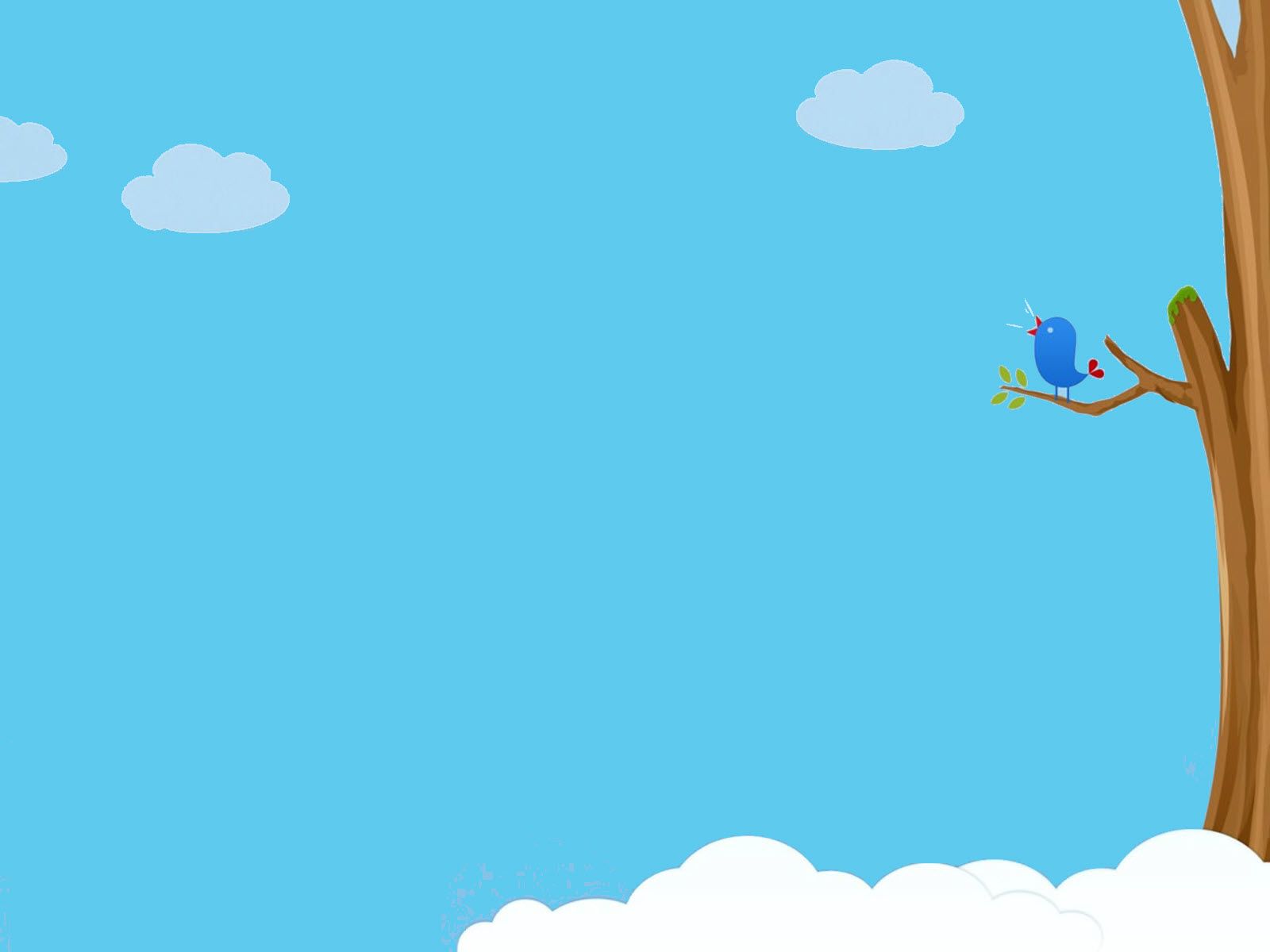 I/ Nhạc lý:
3. Giọng cùng tên:
Quan sát và so sánh 2 ví dụ sau:
- Ví dụ 1: Giọng La thứ.
- Ví dụ 2: Giọng La trưởng.
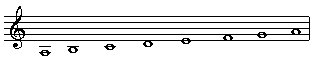 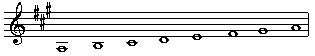 Có âm chủ là nốt La.
* Giống nhau:
* Khác nhau:
- Ở ví dụ 1 không có dấu hóa.
     - Ở ví dụ 2 có 3 dấu thăng.
Đây là hai giọng cùng tên.
I/ Nhạc lý:
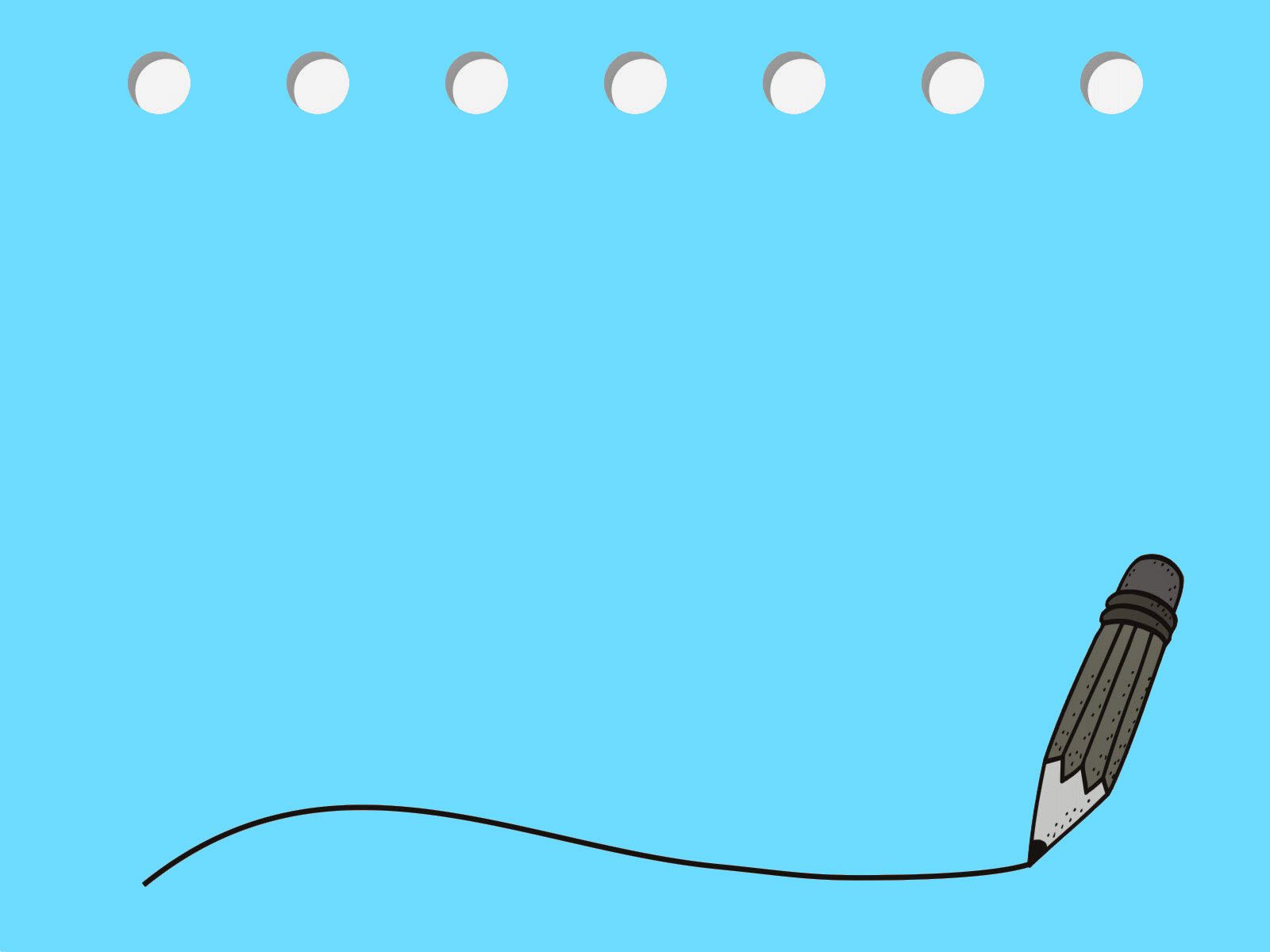 3. Giọng cùng tên:
Giọng cùng tên là một giọng trưởng và một giọng thứ có cùng âm chủ nhưng khác nhau về hóa biểu.
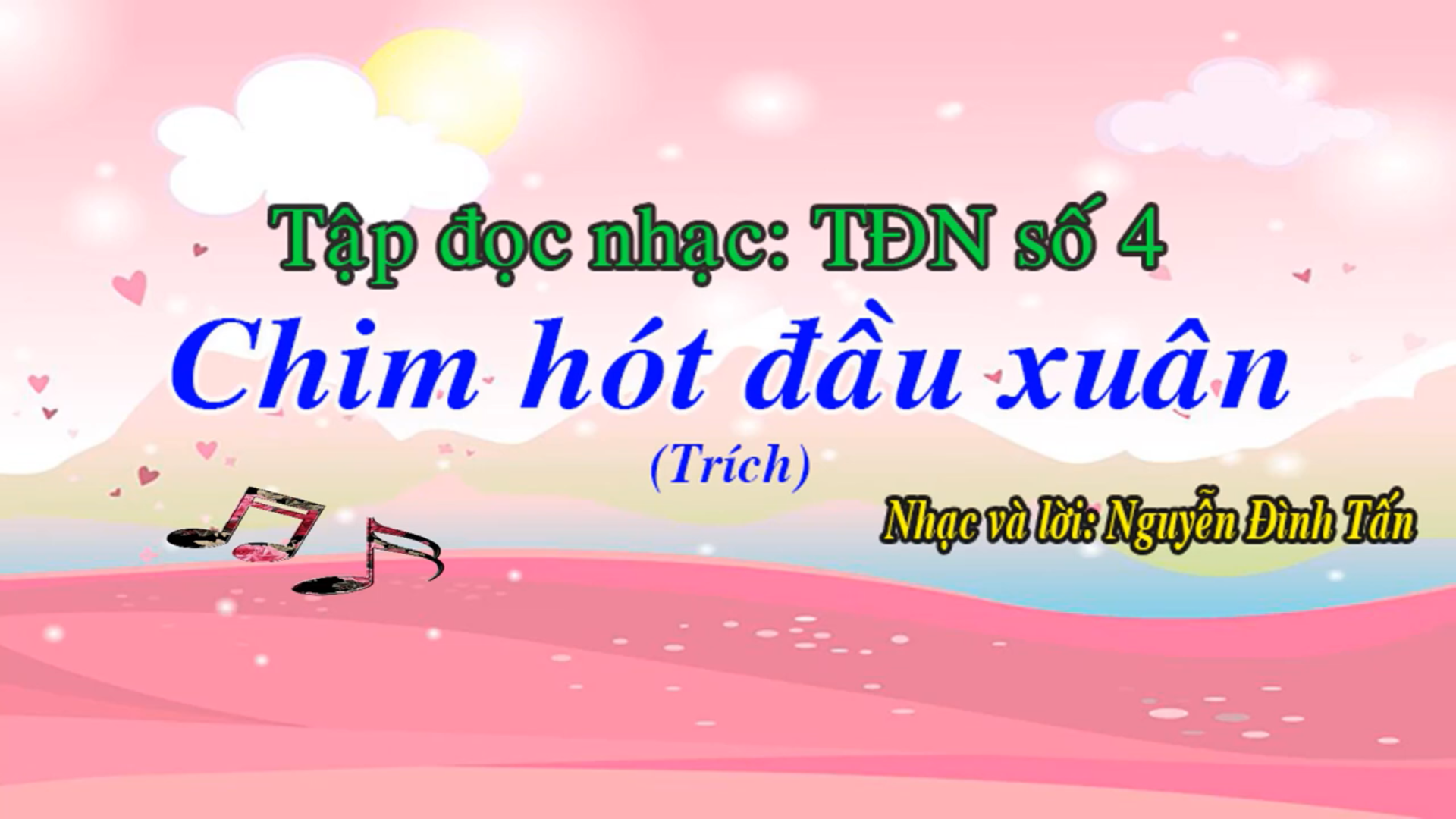 II.
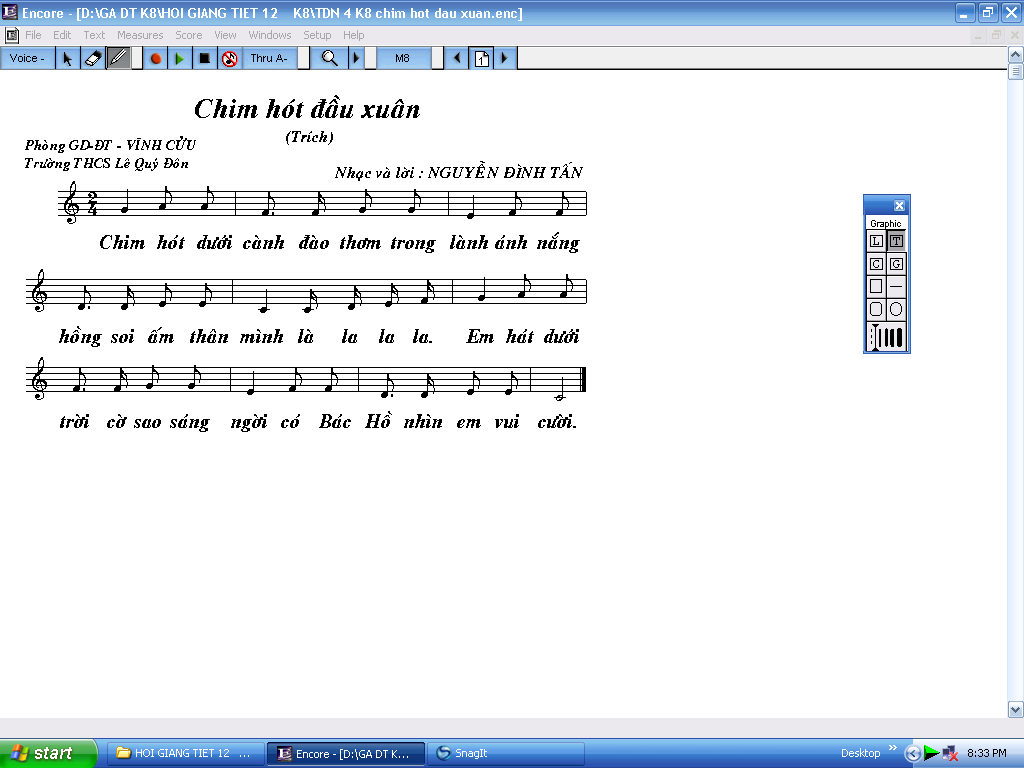 II. Tập đọc nhạc số 4:
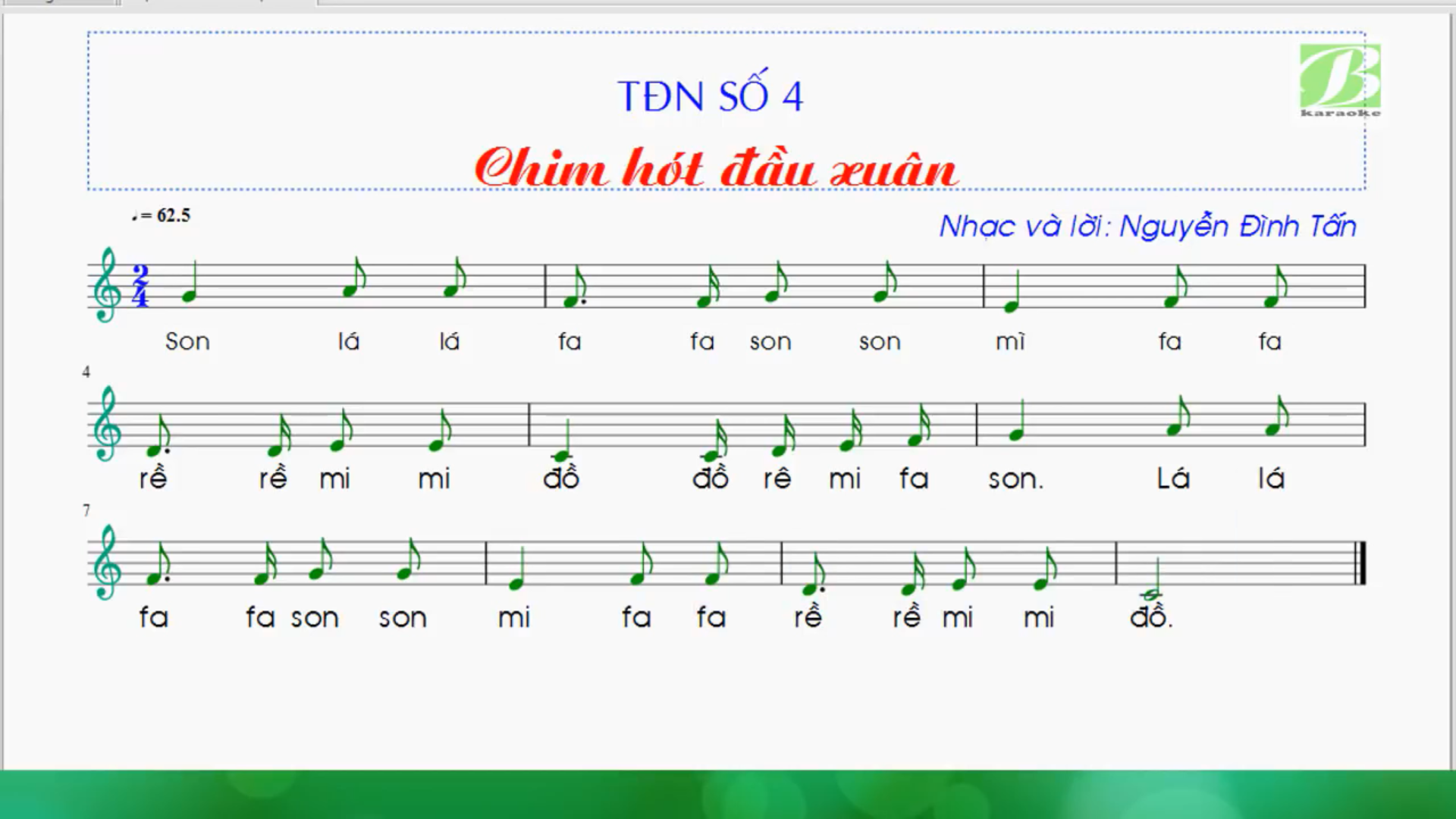 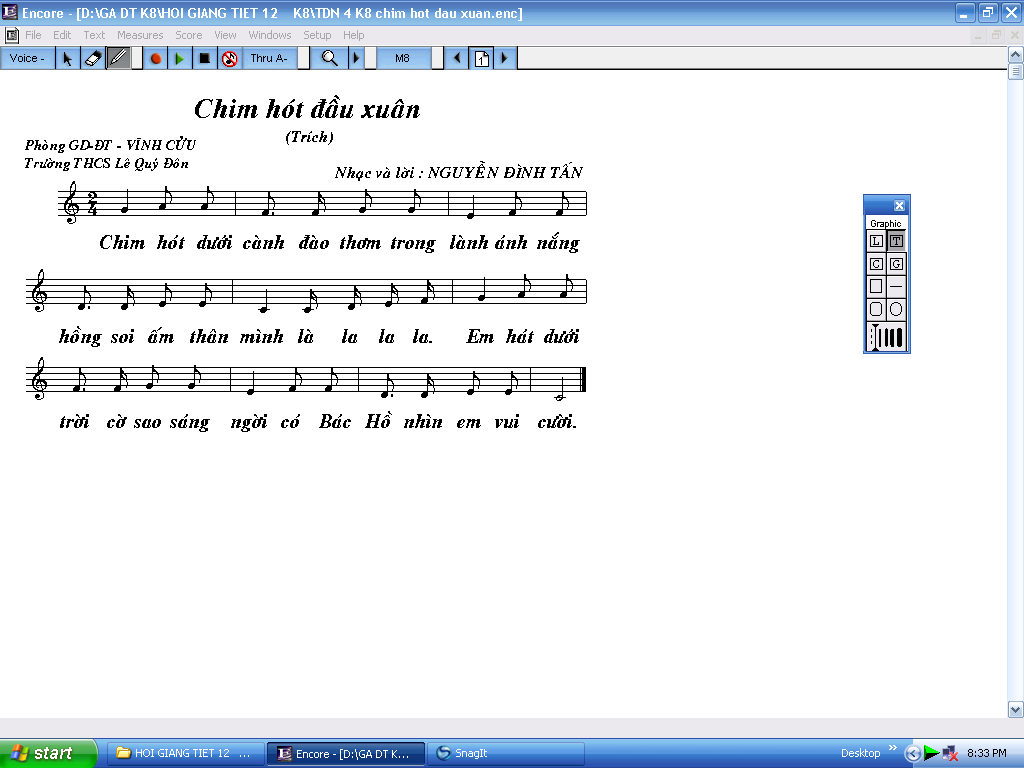 II. Tập đọc nhạc số 4:
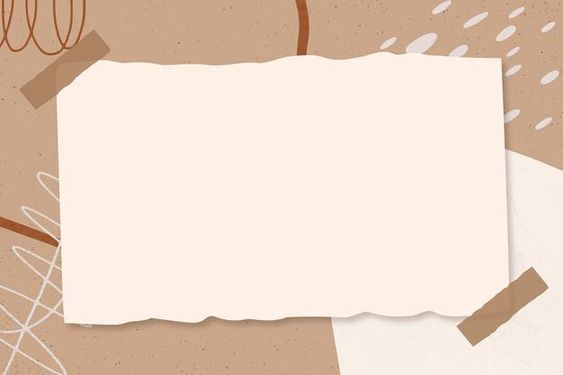 Hướng dẫn tự học ở nhà:
- Ôn tập bài hát “ Hò ba lí”.
- Ôn tập nhạc lí và bài Tập đọc nhạc số 4.
- Xem trước bài tiết 14
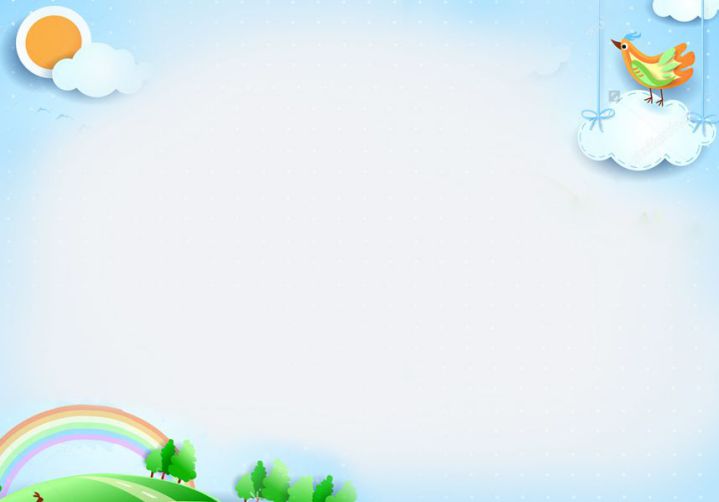 Xin chân thành cảm ơn các thầy cô giáo 
và các em học sinh lớp 8I 
Chúc các thầy cô mạnh khỏe và thành công, 
các em học sinh chăm ngoan học giỏi !